Erasmus+ Partnerhochschulen
Geowissenschaften
Reykjavík (BA, MA), 2 Plätze*
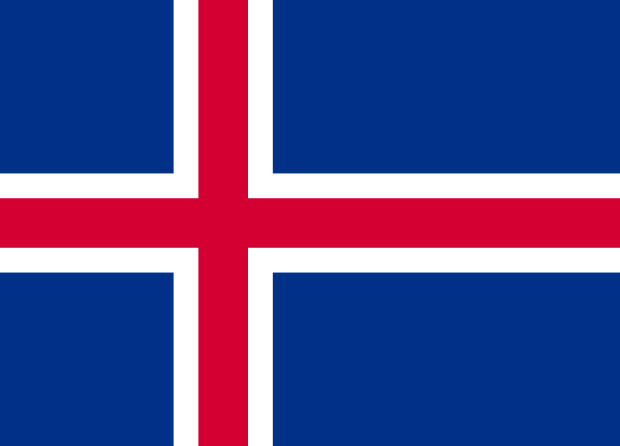 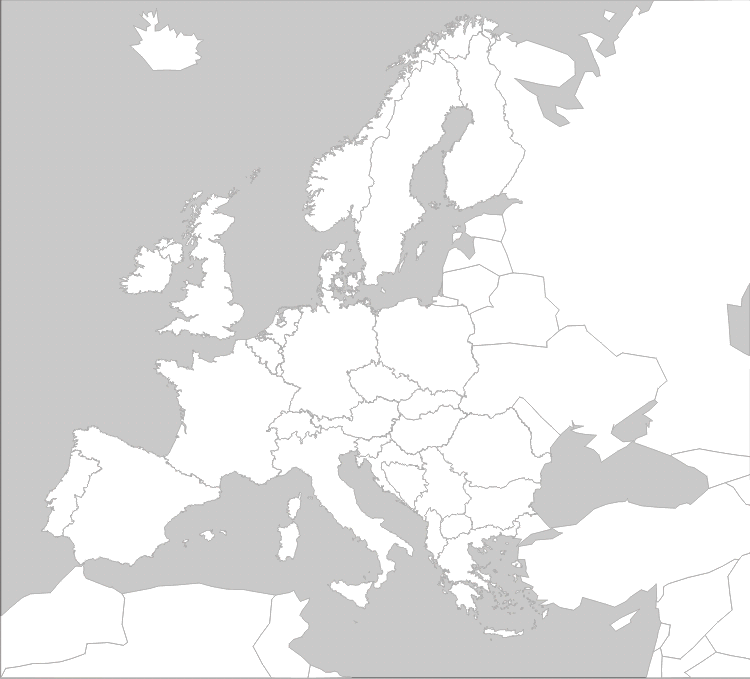 Göteborg (BA, MA) 2 Plätze*
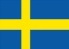 Weitere Infos: https://www.geowiss.uni-mainz.de/studium-und-lehre/erasmus-programm/
Riga (BA, MA) 2 Plätze*
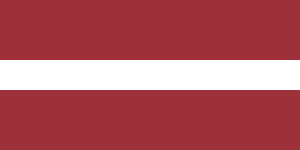 *Pro akademisches Jahr
gelb = ERASMUS 
lila = FORTHEM
Sibiu (BA, MA), 4 Plätze*
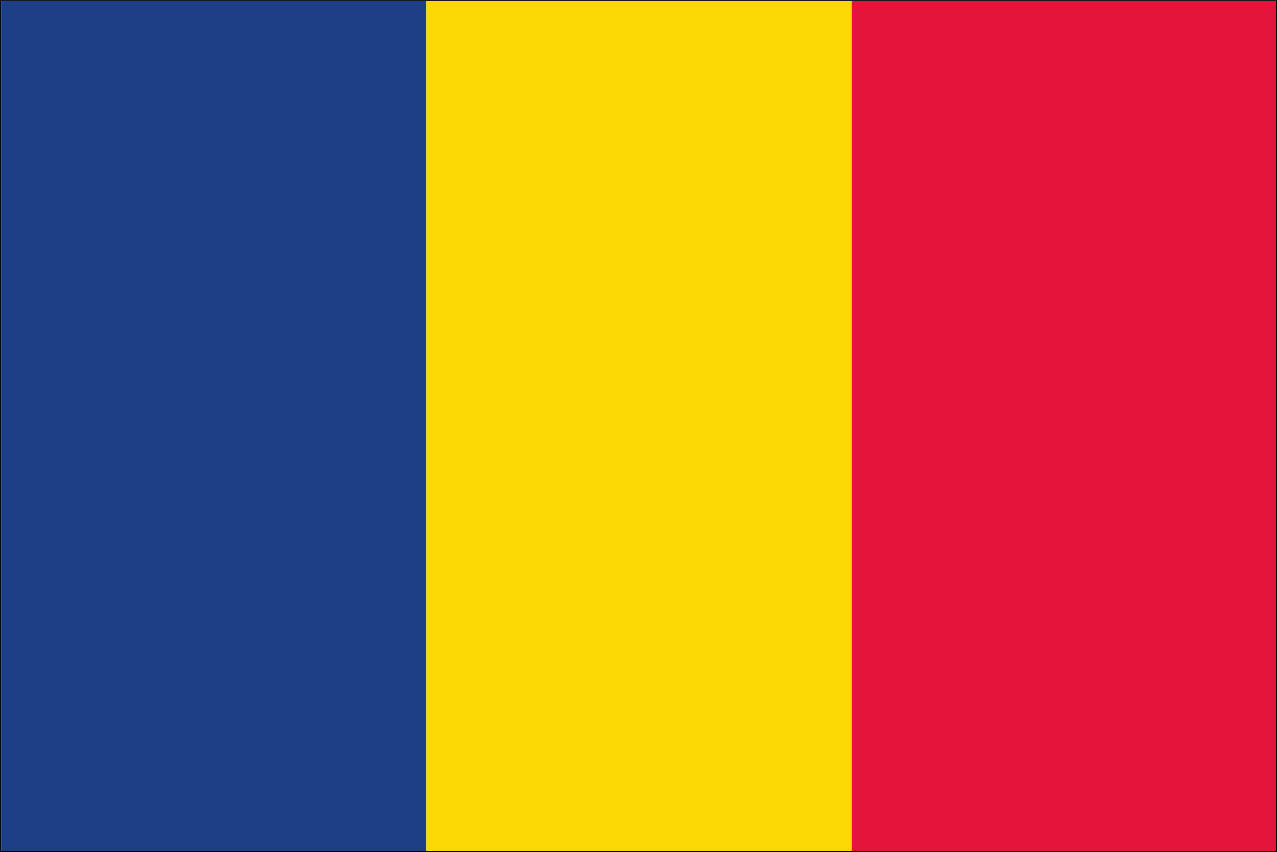 Graz (BA, MA) 2 Plätze*
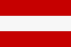 Valencia (BA), 2 Plätze*
Barcelona (BA, MA), 1 Platz*
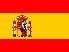 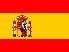 Milano, Bicocca (BA, MA), 4 Plätze*
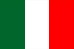 Catania (BA, MA), 3 Plätze*
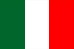 Rom, Roma Tre   (BA, MA), 4 Plätze*
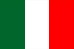 Kontakte 
Außereuropa
(Auswahl)
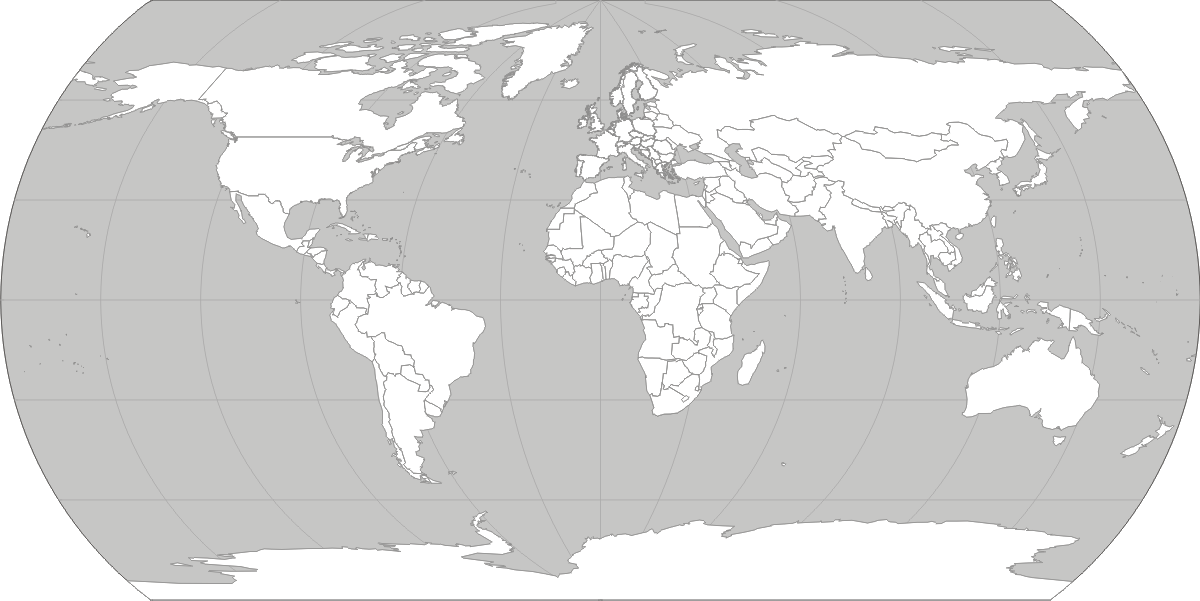 Kanada
University of British Columbia
British Columbia
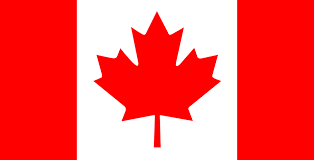 USA
California State University:
Bakersfield
Monterey Bay
San Marcos
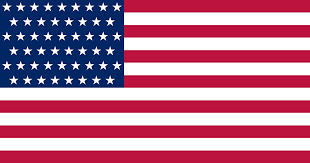 Kanada
University of Manitoba
Manitoba
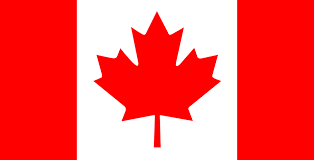 lila = 
Hochschulkooperationen im englischsprachigen Ausland 
für Studierende aller Fächer
USA
University of Mississipi, 
Oxford
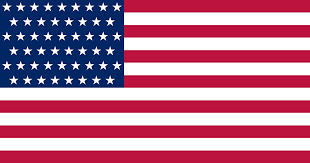 gelb = 
andere Kontakte
Australien
University of the Sunshine Coast,
Queensland
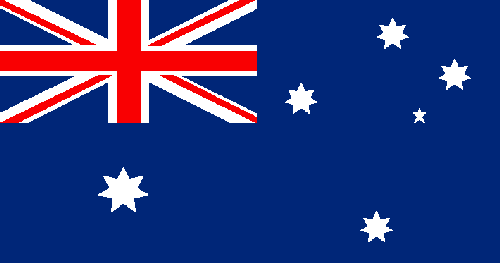 Südafrika      
Nelson Mandela University, 
Port Elisabeth
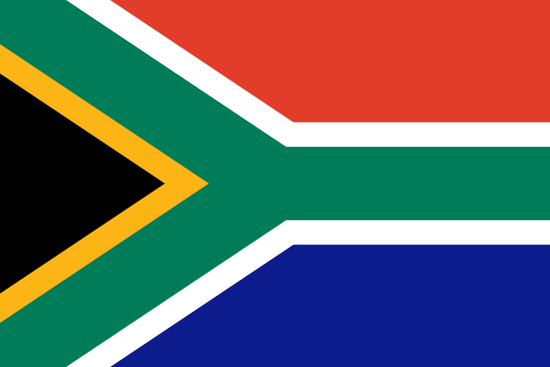 Auslandsberatung Außereuropa: 
aussereuropa@international.
uni-mainz.de